UNIVERSIDAD TÉCNICA DEL NORTEFACULTAD DE INGENIERÍA EN CIENCIAS AGROPECUARIAS Y AMBIENTALES
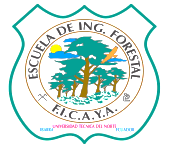 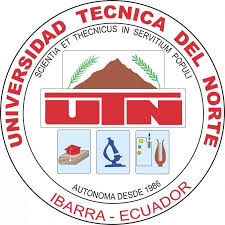 CARRERA DE INGENIERÍA FORESTAL
Trabajo de titulación presentado como requisito previo a la 
obtención del título de Ingeniero Forestal

“Evaluación de los procesos erosivos en la microcuenca de la Quebrada Ambuquí-Cochapamba, norte del Ecuador” 

Director: Ing. Jorge Luis Ramírez López, MSc
Autor: Cristian Gustavo Benalcázar Chandi
Proponer acciones de manejo en microcuencas.
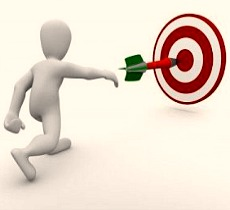 “Cuantificar procesos erosivos en diferentes usos de suelo, de un mismo piso altitudinal de la microcuenca”
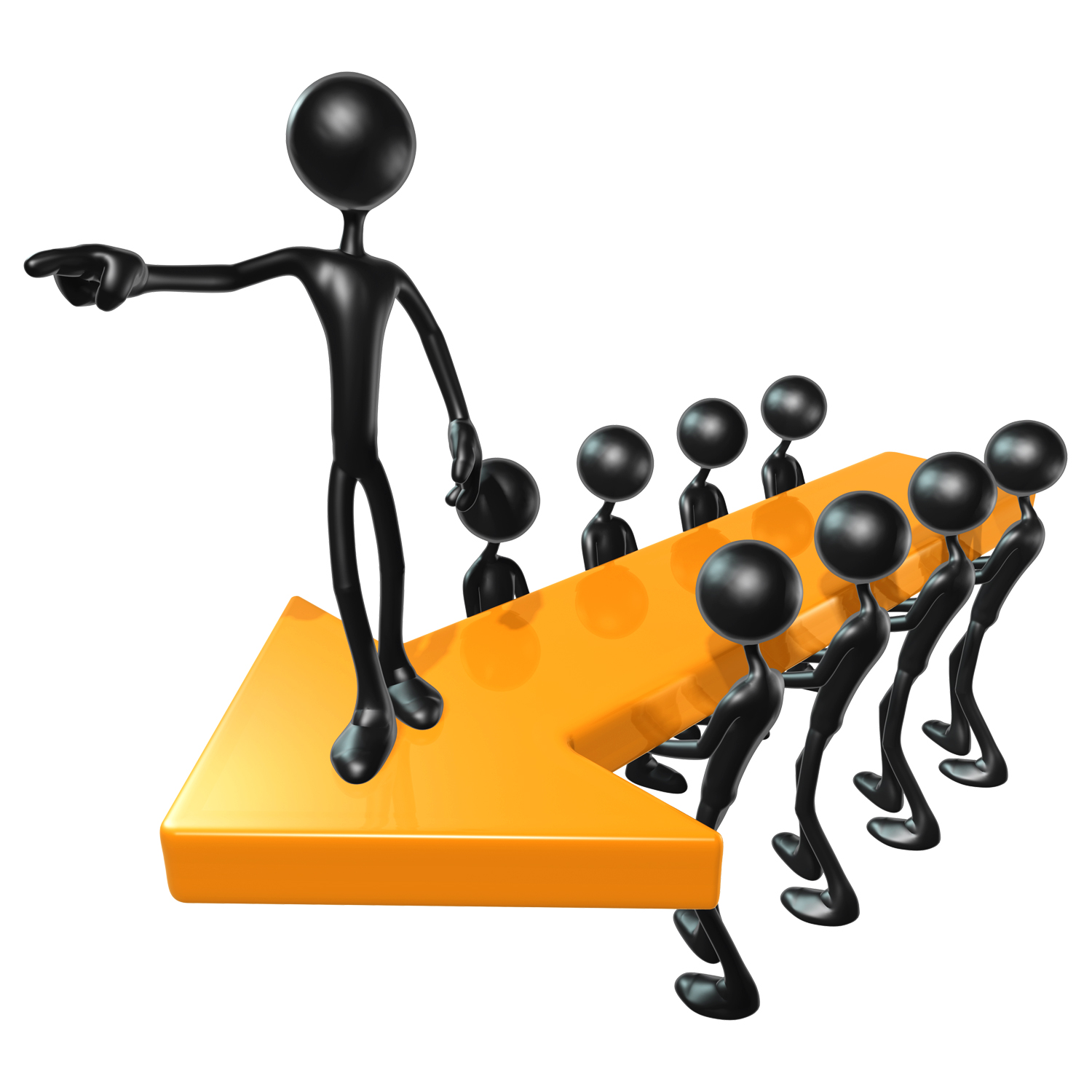 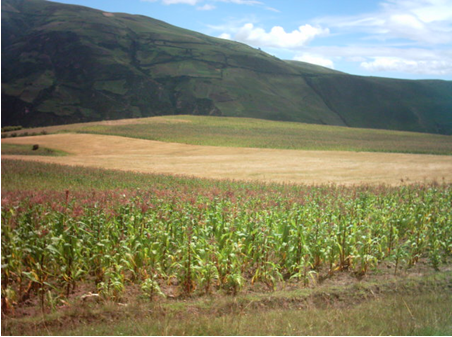 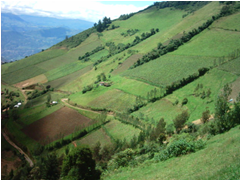 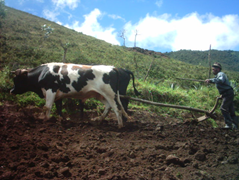 Las diferentes coberturas vegetales influyen en la perdida de suelo de la microcuenca.
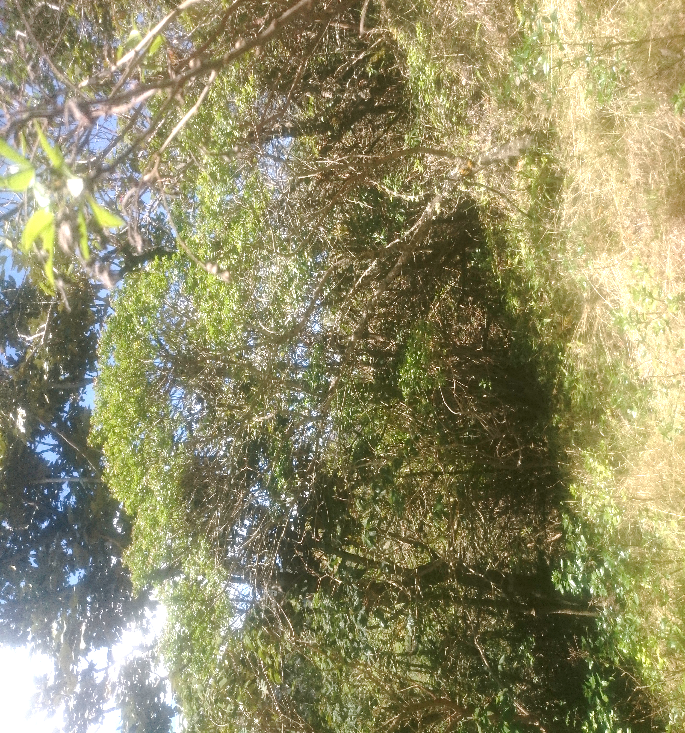 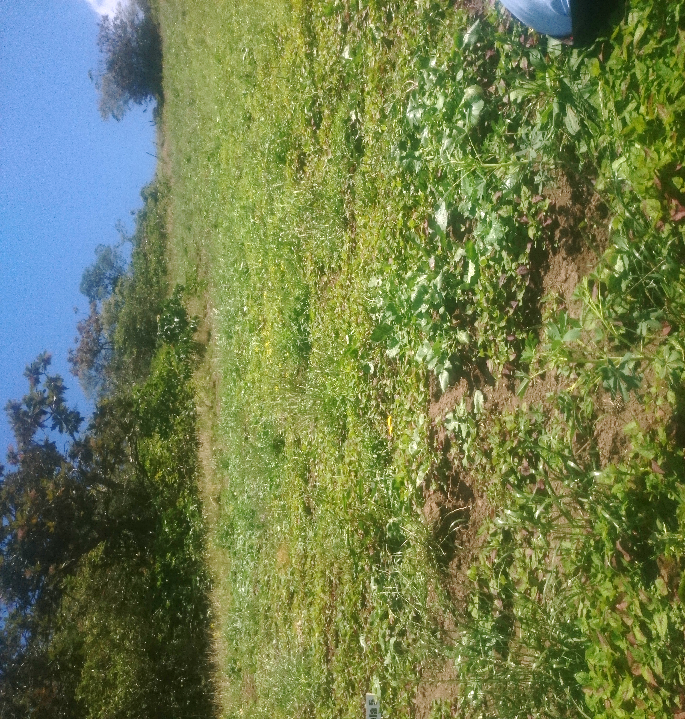 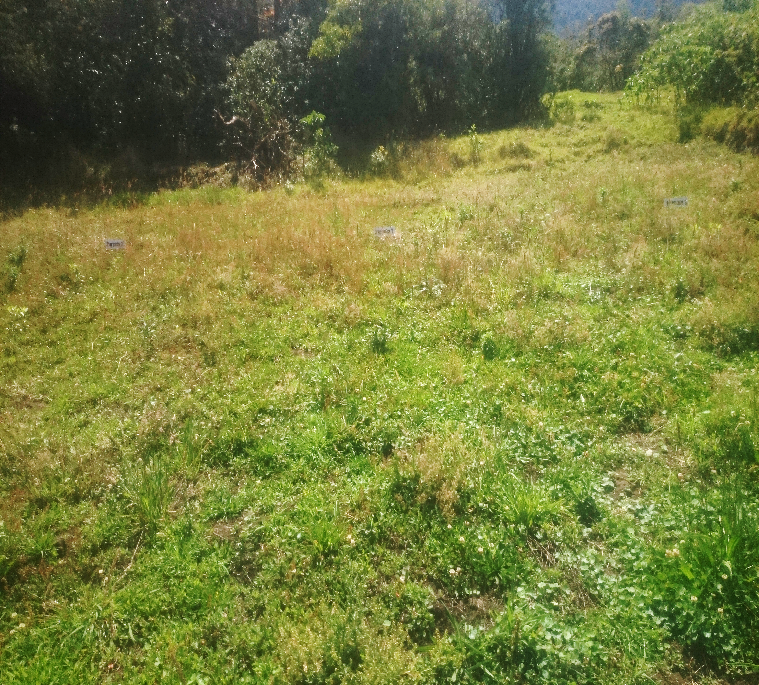 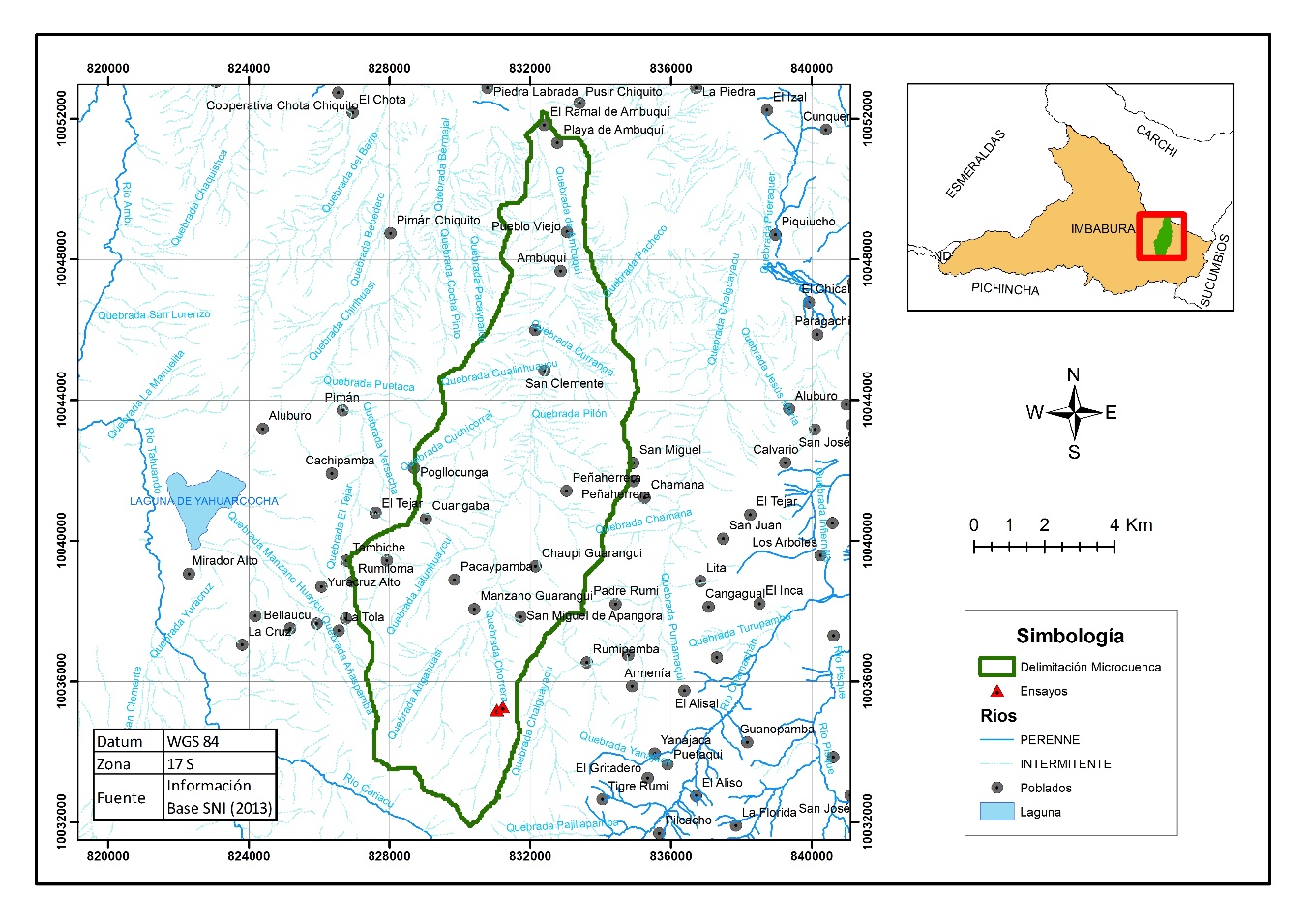 ÁREA DE ESTUDIO:
El estudio se realizó en la microcuenca de la Quebrada Ambuquí - Cochapamba, Parroquia El Sagrario, Cantón San Miguel de Ibarra, ubicado a 22 km de la cabecera cantonal.
Identificación de usos de suelo
Establecimiento de varillas y pluviómetro
Objetivo 1: Estimar la pérdida anual de suelo provocada por agentes erosivos en diferentes usos de suelo.
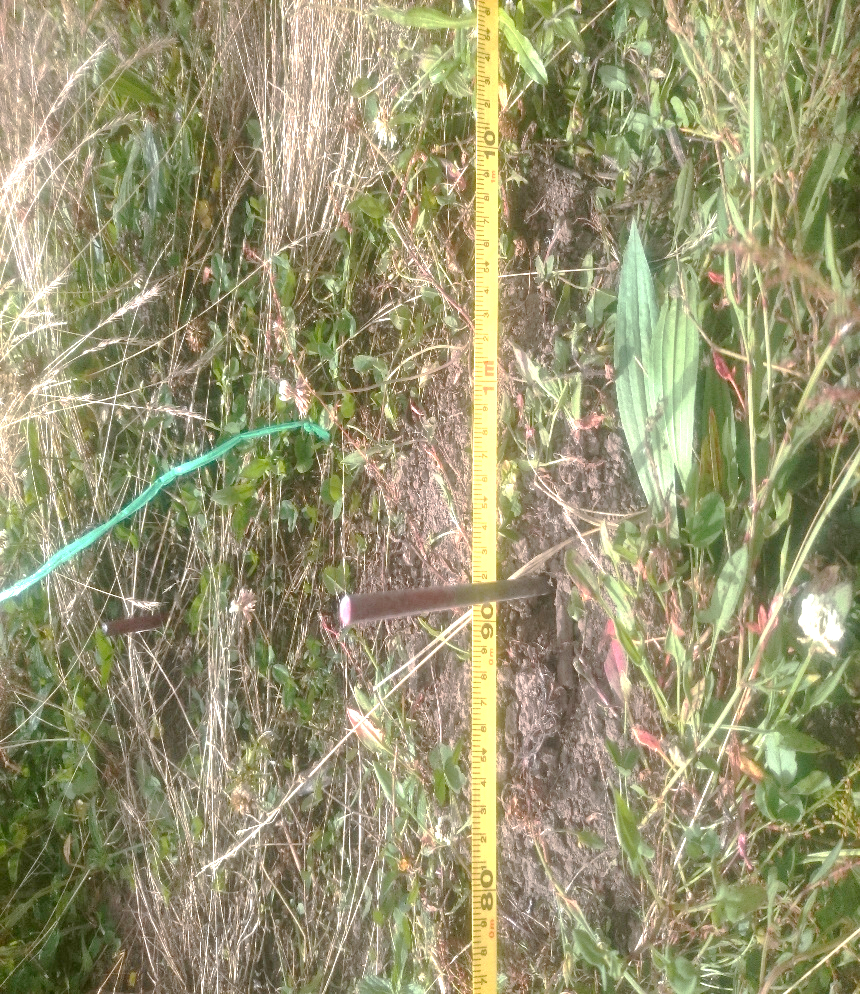 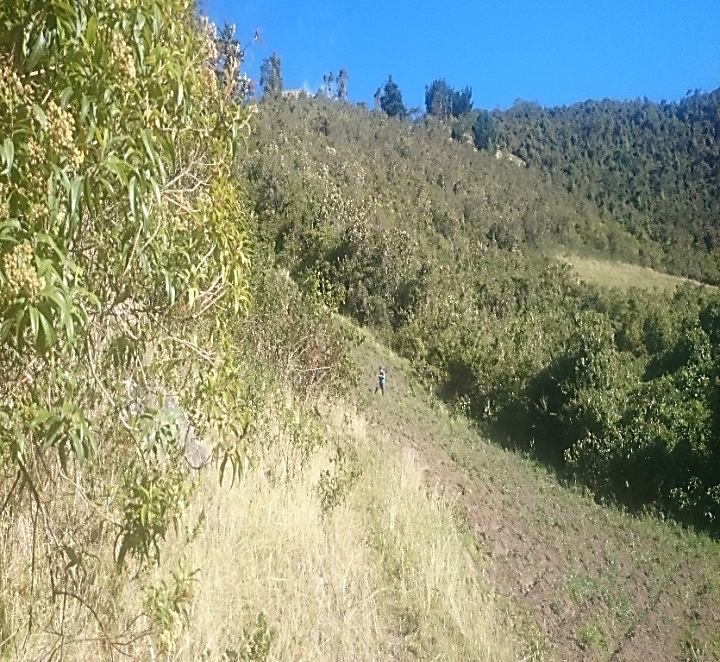 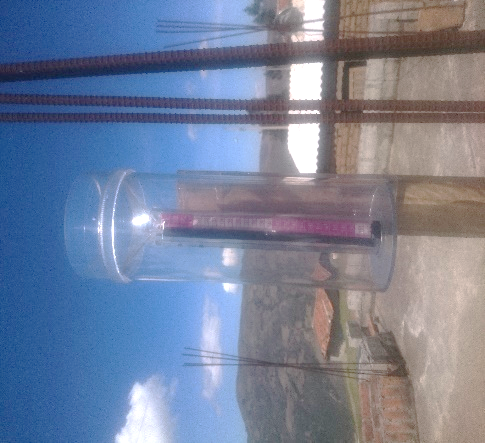 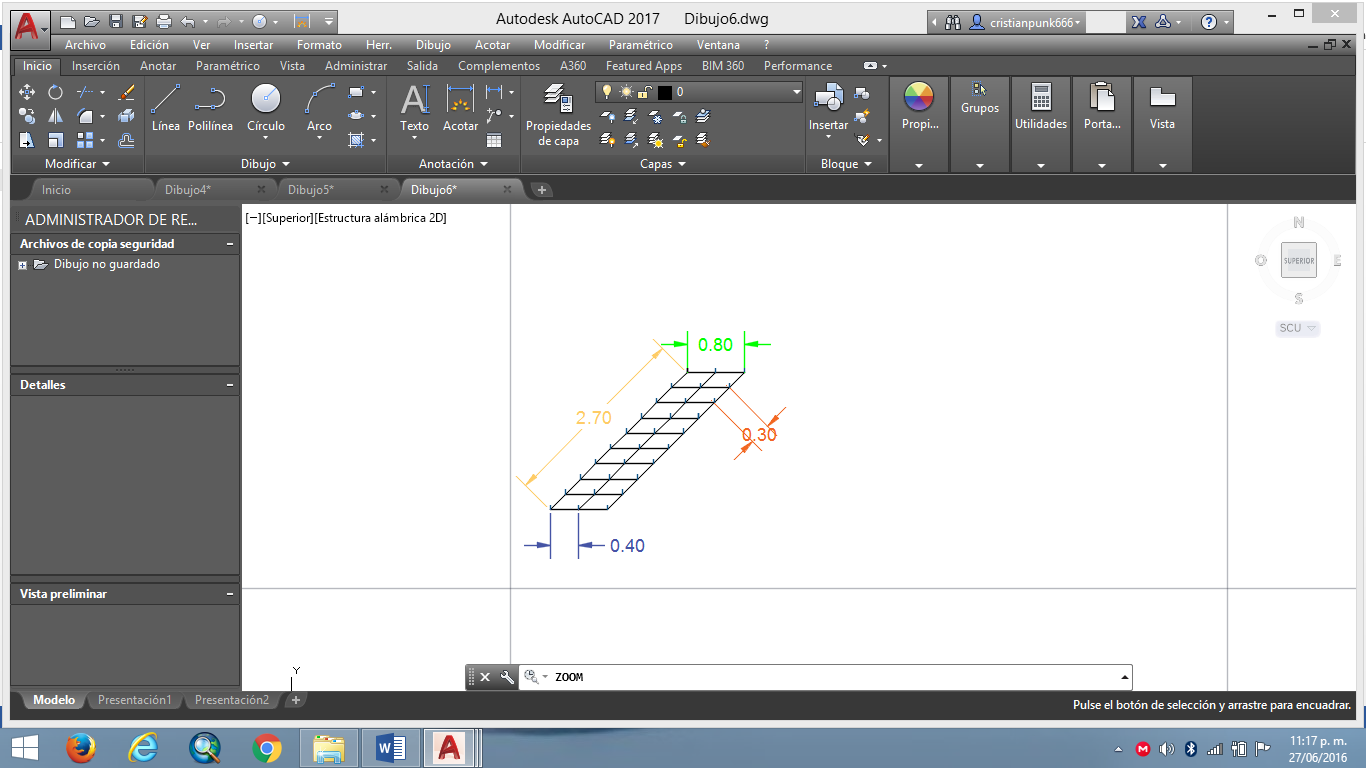 Identificación de usos de suelo
Medición en varillas
Determinación densidad del suelo
Objetivo 1: estimar la pérdida anual de suelo provocada por agentes erosivos en diferentes usos de suelo.
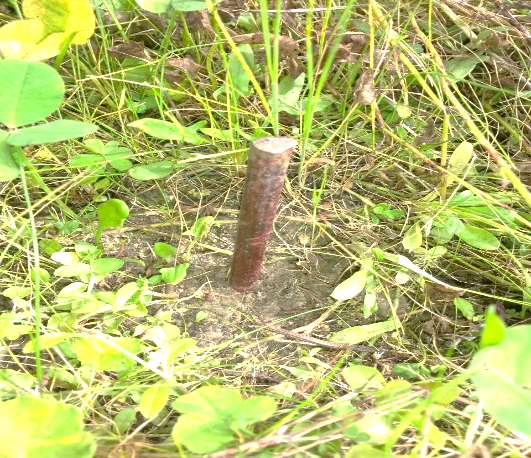 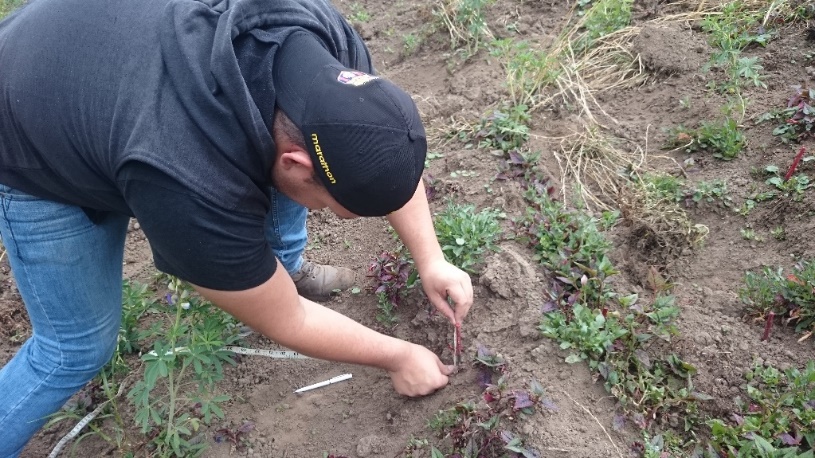 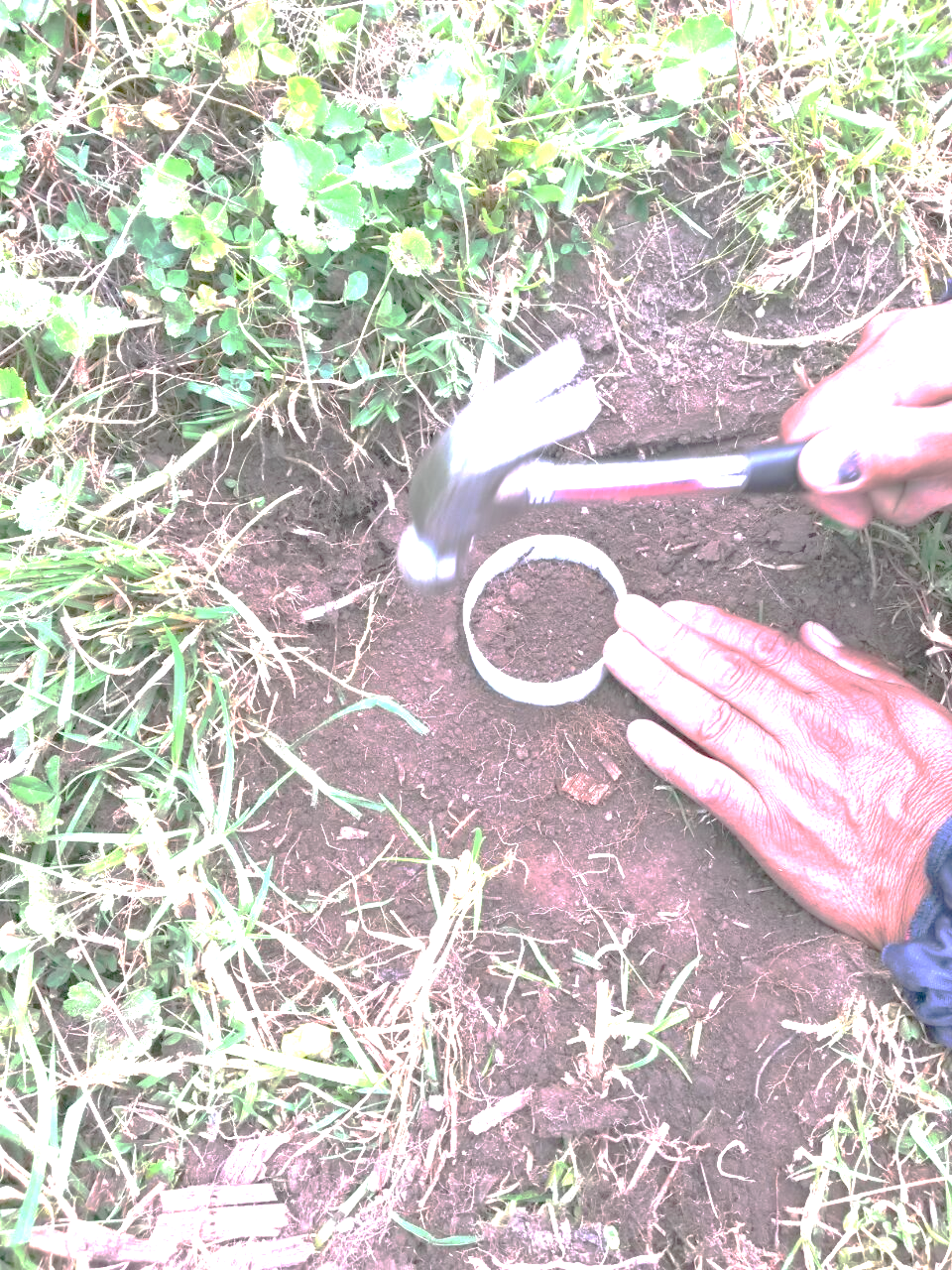 Cuantificación pérdida de suelo
Para la cuantificación se empleo la siguiente expresión planteada por Cuitiño y Pizarro (2002):

Ps = h ∗ ʃap ∗ 10
Ps= Pérdida suelo (erosionado o sedimentado) (t/ha)
H=  Lámina de suelo erosionado (mm)
ʃap= Densidad aparente del suelo (peso seco del suelo /volumen) 
10= constante
Objetivo 2: evaluar el riesgo de erosión en las coberturas vegetales estudiadas.
El riesgo de erosión se consideró de acuerdo a las valores de erosión obtenidos en las parcelas de medición, con relación a la tabla de pérdidas de suelo propuesta por la FAO (1984).
Objetivo 3: determinar prácticas adecuadas de manejo de suelos en la microcuenca. 
Para este objetivo fue necesario realizar un análisis a nivel de la microcuenca a través de la elaboración de mapas temáticos, para al final realizar la zonificación, que permita definir criterios en la implementación de un plan de manejo en la microcuenca de la Quebrada Ambuquí – Cochapamba.
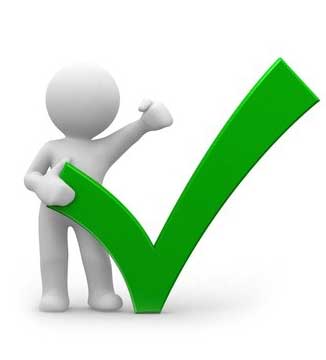 Cuantificación de pérdidas de suelo por procesos erosivos:
Para realizar este análisis se empleó el método de la t pareada. Los resultados se detallan a continuación.
                                          5% = 4.30
t = 14.35           2 g.l. 
                                          1% = 9.93

El valor calculado de t, es muy superior a sus correspondientes tabulares al 95 y 99 % de probabilidad estadística; por lo cual se infiere que existen diferencias altamente significativas entre las parcelas analizadas (cultivos y matorral) en cuanto a cantidad de suelo erosionado.
El coeficiente de correlación simple es de 0,91 comparado con los correspondientes tabulares al 95 % (0,67) al y 99 % (0,80), se determina que existe una correlación altamente significativa, donde existe alta asociación entre las variables de precipitación con los valores de pérdida de suelo.
El valor correspondiente al coeficiente de correlación es de 0,84, valor altamente significativo al nivel del 95 % (0,67) y al 99 % (0,80) de probabilidad estadística. Por tanto se concluye que existe un alto grado de asociación entre las variables de precipitación y erosión registradas en matorral.
El riesgo de erosión se determinó a partir de la pérdida de suelo registrada por procesos erosivos con los valores propuestos por la FA0 (1980).
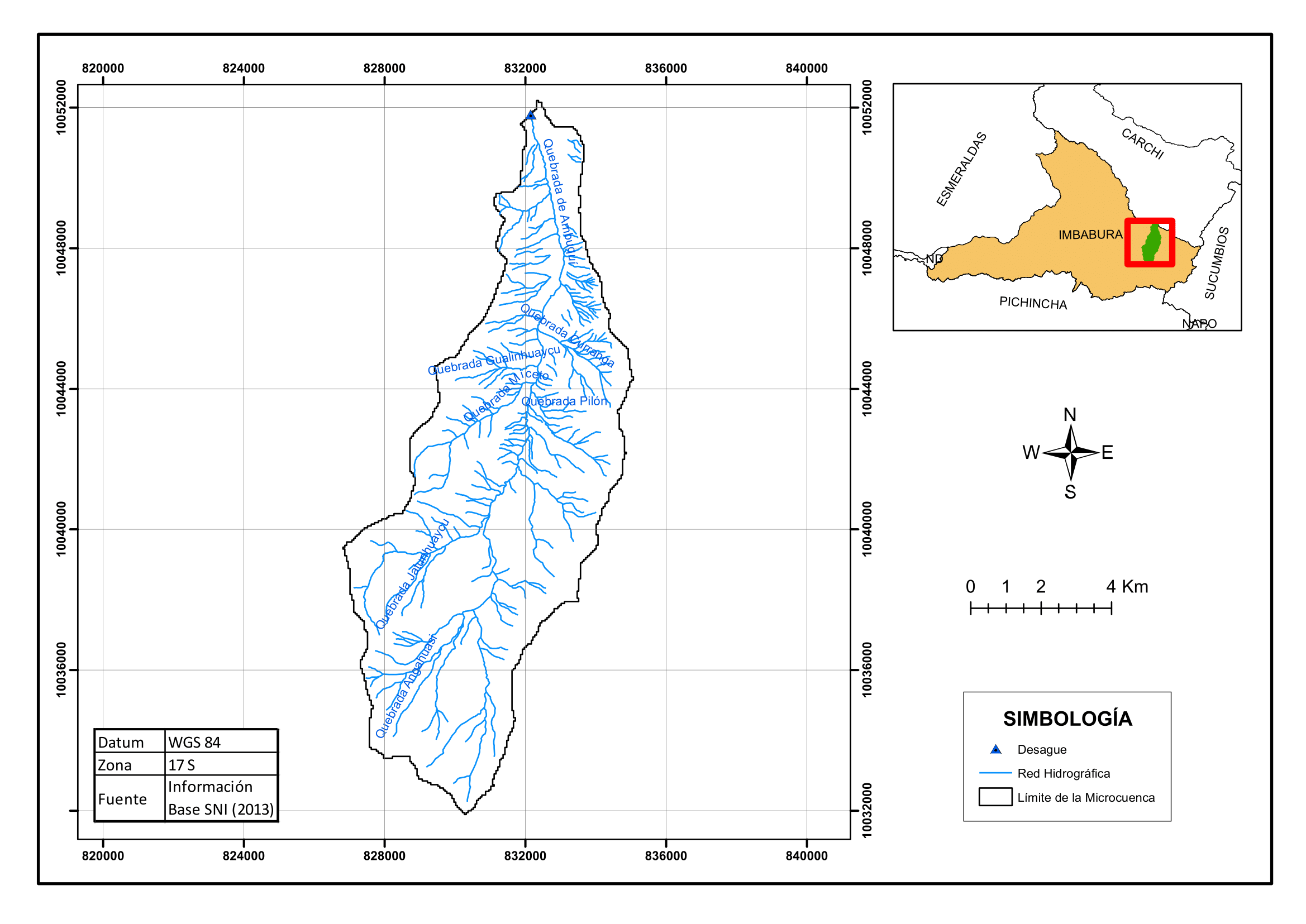 Delimitación
Para este estudio se delimitó la microcuenca de la Quebrada Ambuquí – Cochapamba, la cual cuenta con una superficie total de 8125,74 ha.
Pendiente
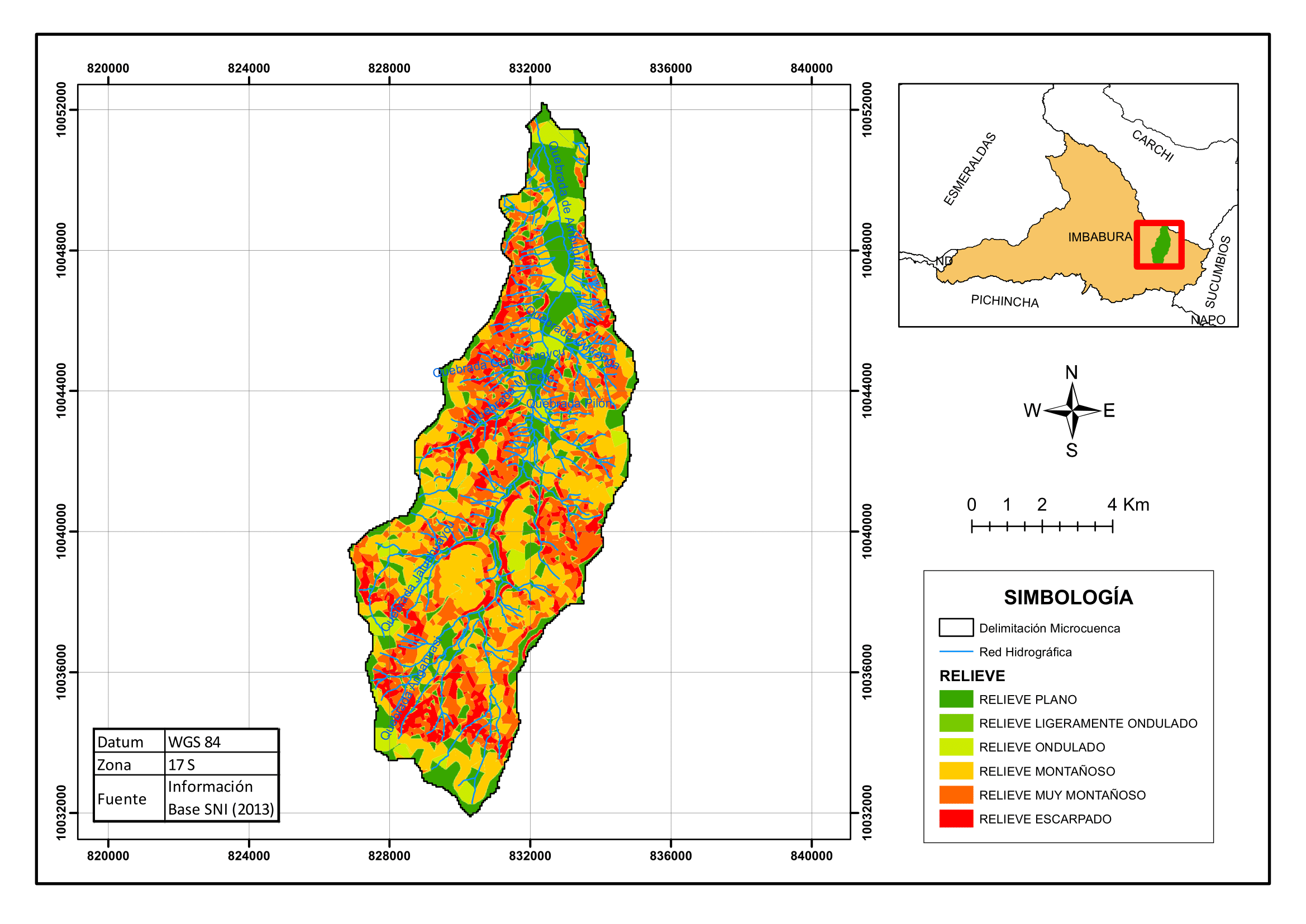 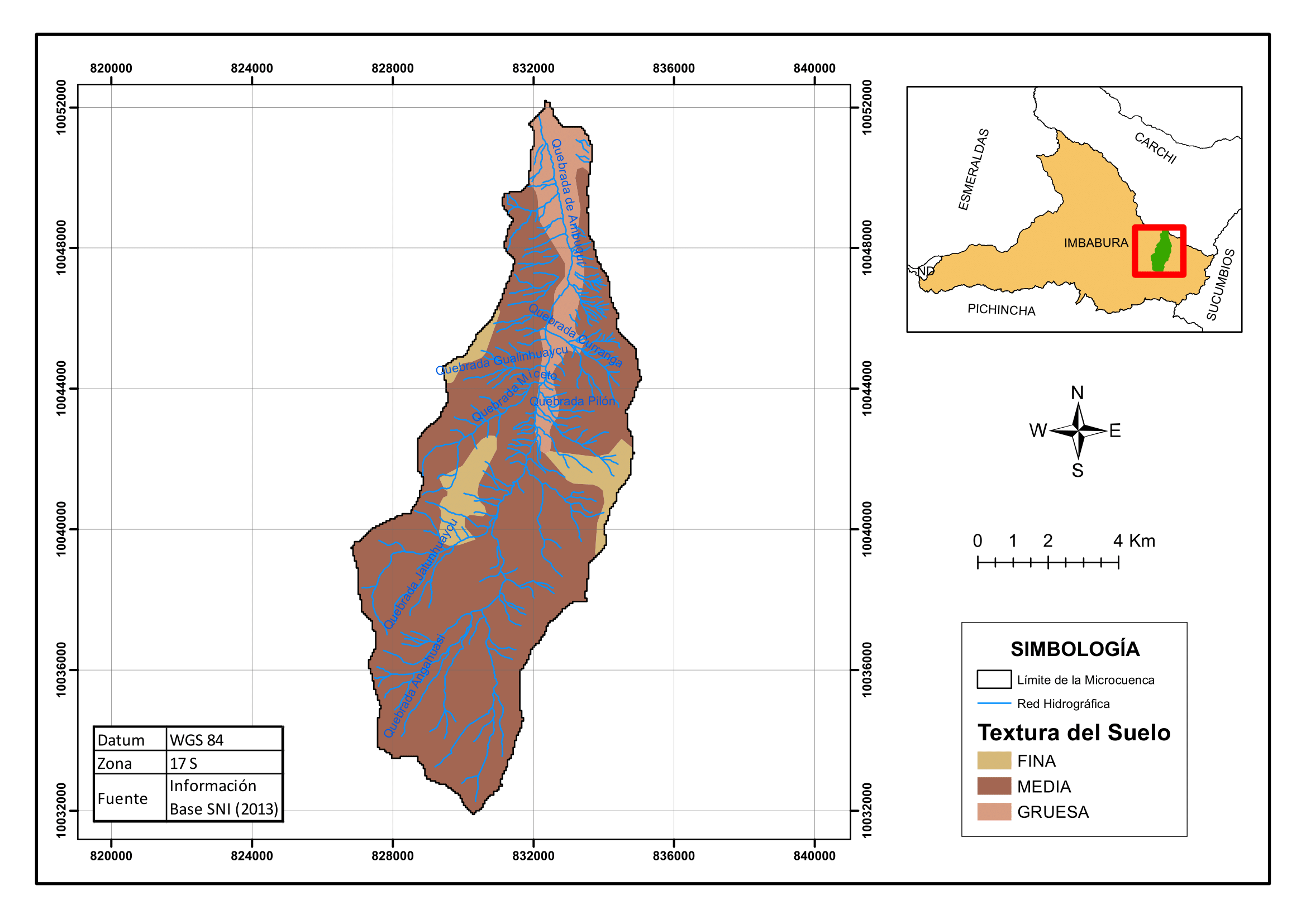 Textura de la microcuenca
Susceptibilidad a la erosión
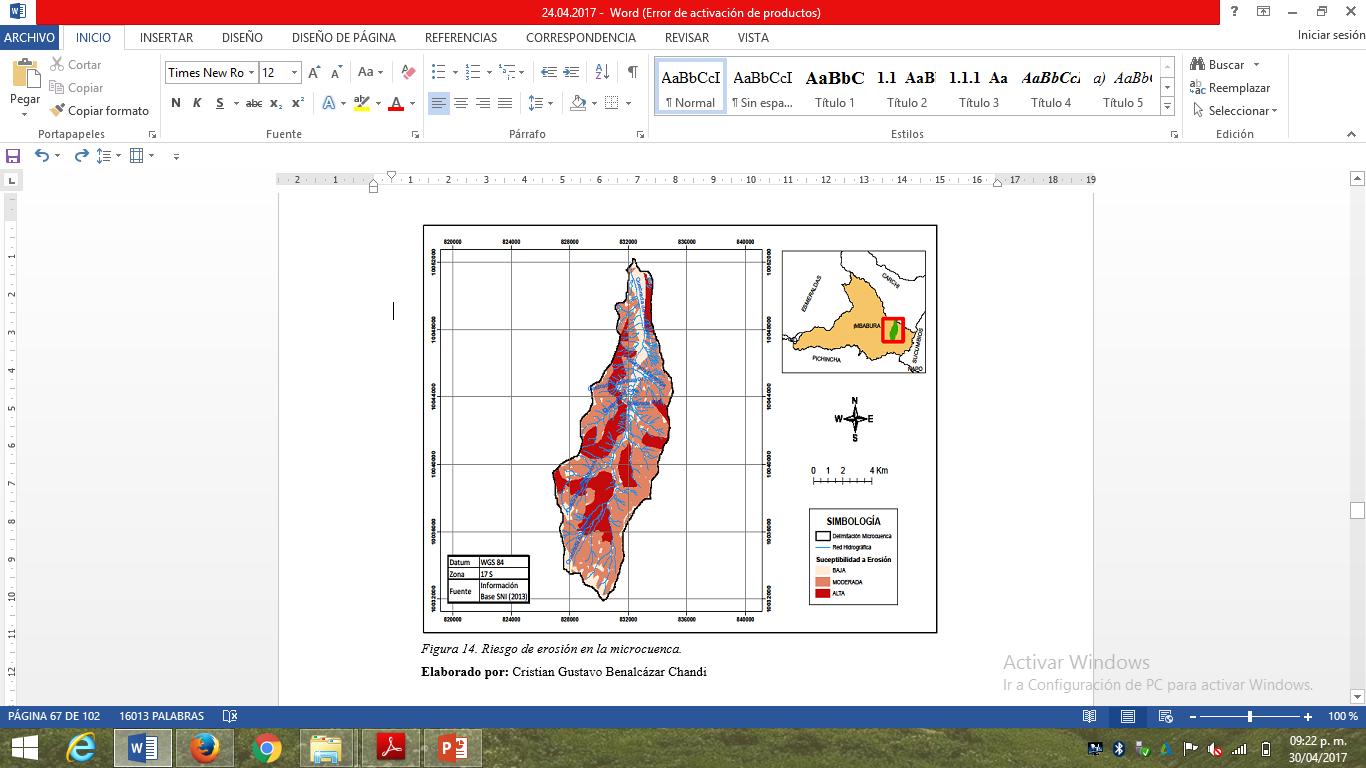 Fuente: SENPLADES (2012)
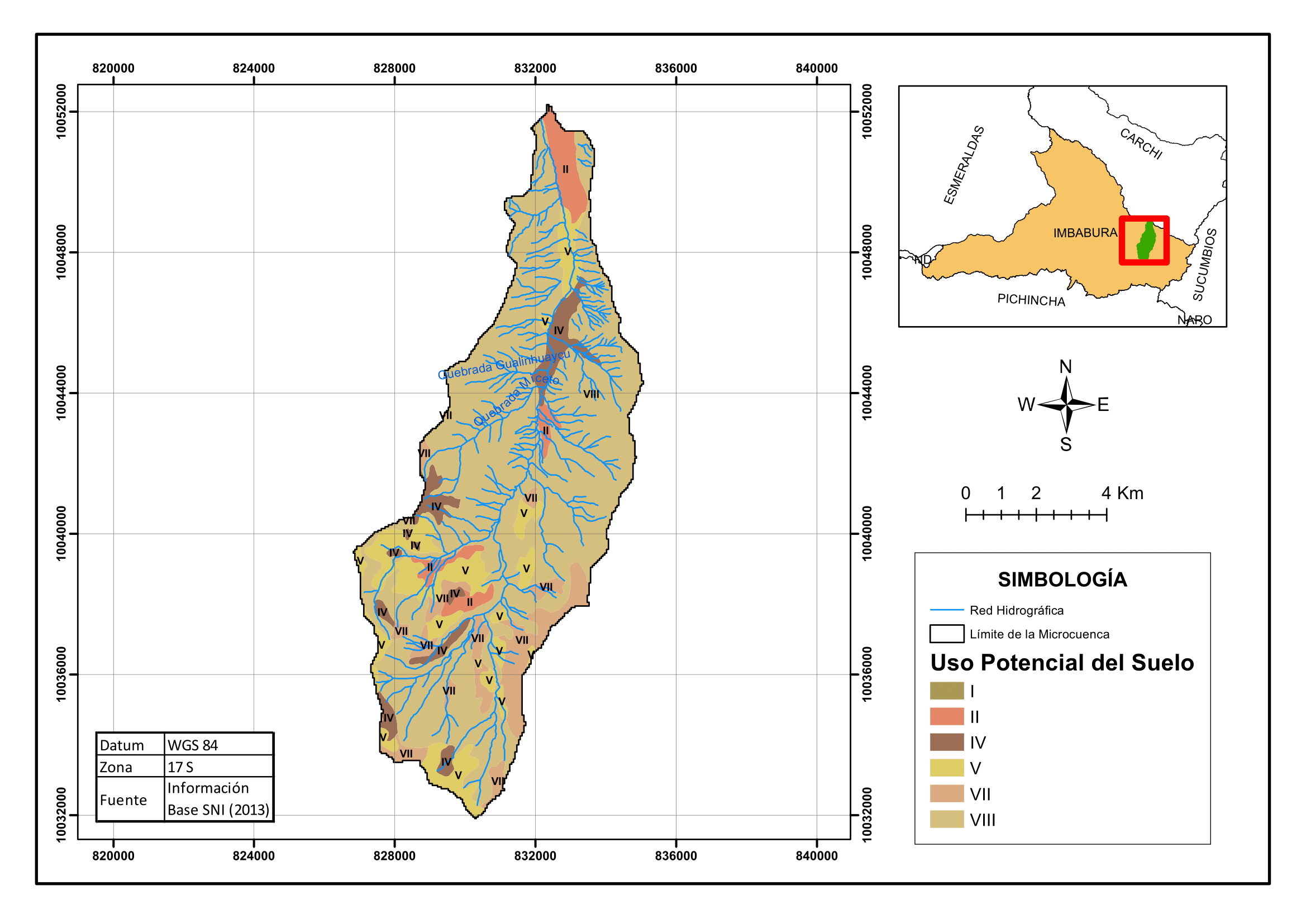 Uso potencial del suelo
Zonificación de la microcuenca
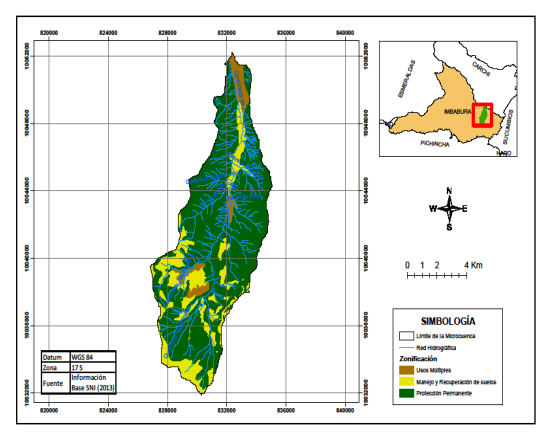 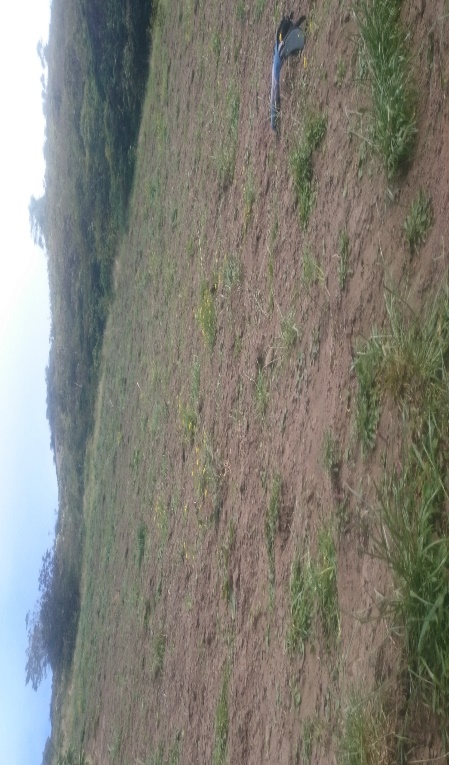 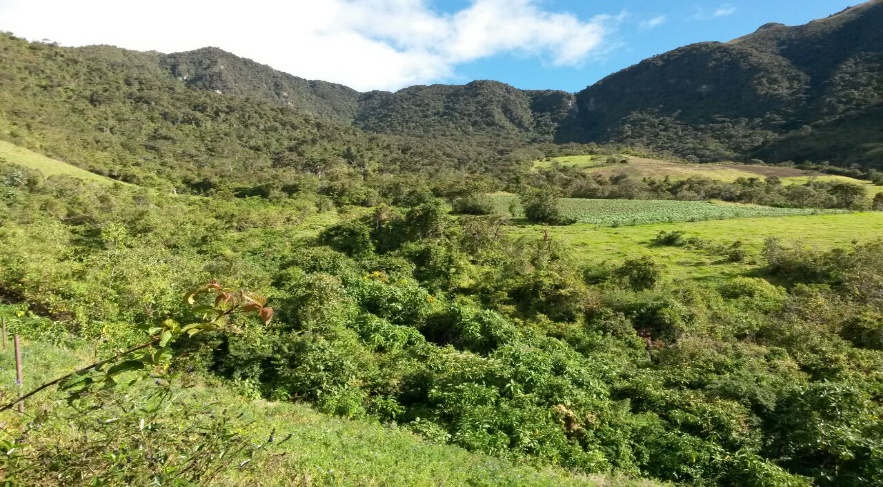 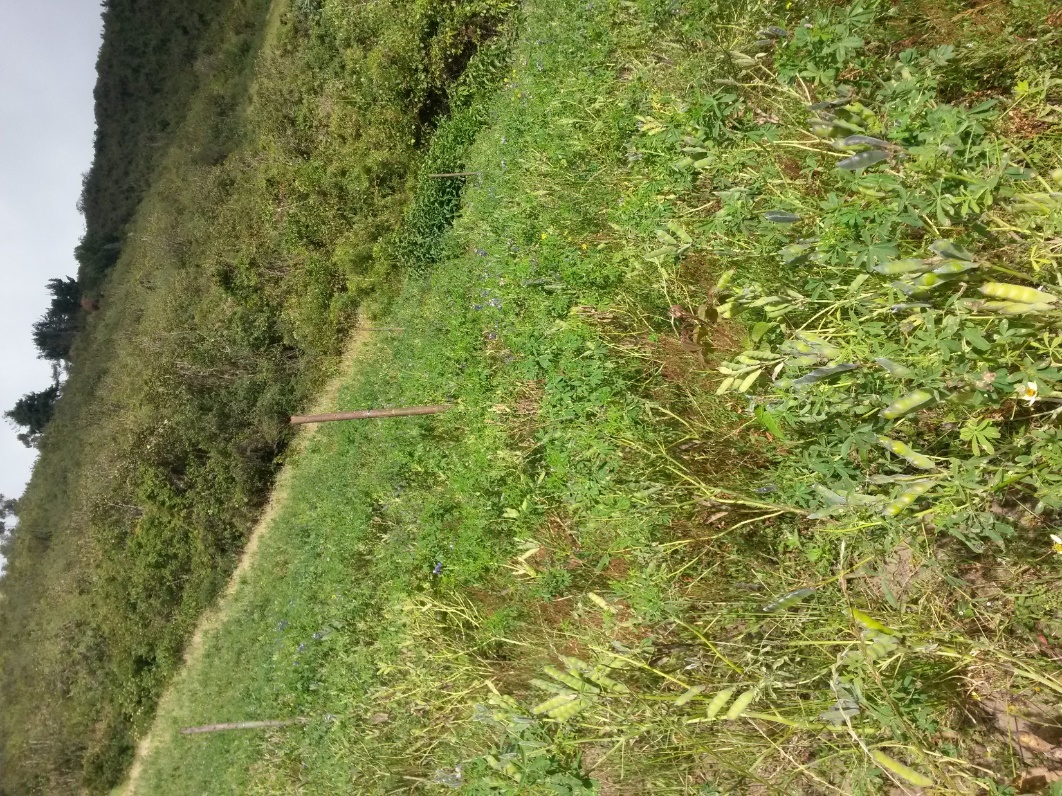 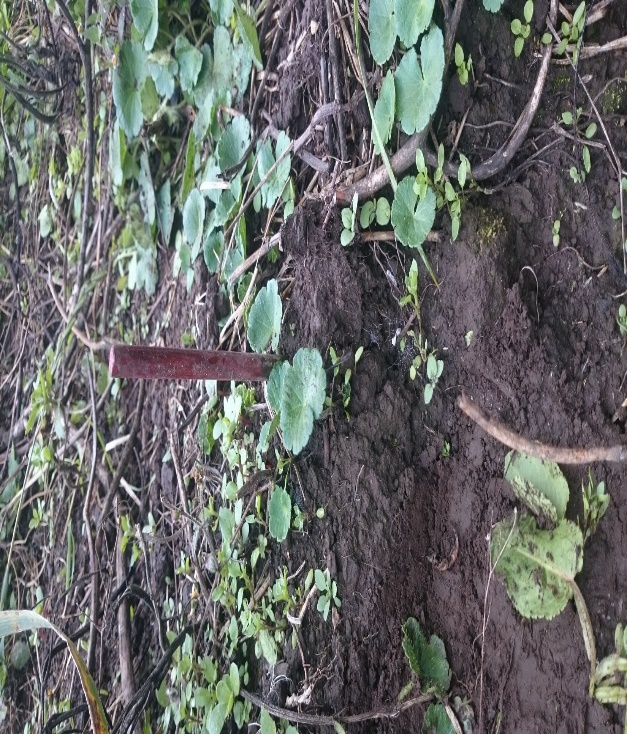 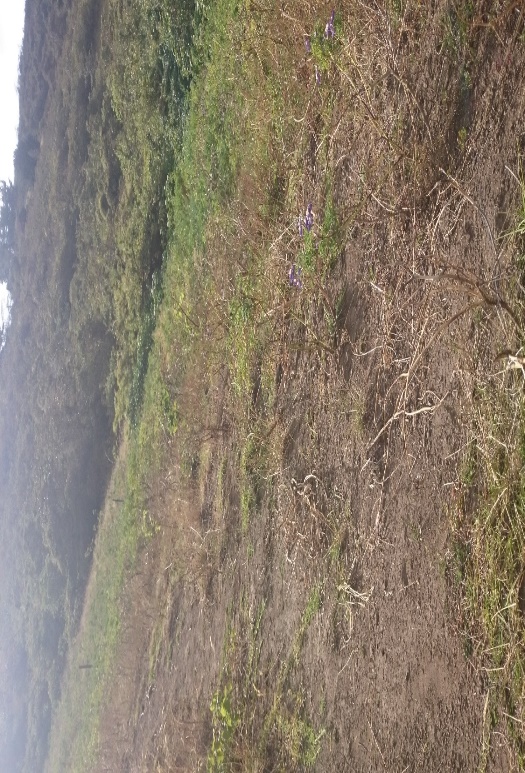 La pérdida promedio del suelo por procesos erosivos en cultivos es de 146,65 t/ha/año y en matorral de 39,78 t/ha/año, en condiciones de pendientes superiores al 70 %. El factor de mayor incidencia frente a procesos erosivos es la cobertura vegetal, que brinda mayor protección al suelo, específicamente frente a eventos de precipitación, donde se registra el mayor movimiento del suelo.

La correlación entre precipitación y pérdida de suelo es proporcional, los valores de erosión se asocian con los datos de precipitación para el caso de cultivos y matorral. Los meses considerados lluviosos (octubre – abril) presentan mayor relación con la pérdida de suelo registrada. En los meses secos (mayo – septiembre) las pérdidas en matorral no son considerables, a diferencia de cultivos, donde a pesar que precipitación es menor, al tener un suelo desnudo los movimientos del suelo se originan por la fuerza ejercida por el viento (erosión eólica).
El riesgo de erosión en la microcuenca, para matorral fue severo, las pérdidas no superaron las 50 t/ha/año, mientras que para cultivos el riesgo es muy severo con pérdidas superiores a las 100 t/ha/año, las parcelas analizadas se ubicaron en la misma pendiente, por el tal razón el factor que incidió en la variación de las tasas de erosión es la cobertura vegetal para cada caso.
 
A partir de las diferencias encontradas entre las tasas de erosión tanto de cultivo como  matorral, se infiere que, la mejor práctica para mitigar los procesos erosivos es el aumento de la cobertura vegetal que brinda la protección necesaria para mitigar la pérdida de suelo, especialmente cuando se presentan eventos lluviosos, que es cuando más se genera el movimiento de partículas de suelo, además esta práctica permite mejorar la estructura del suelo, consecuentemente la infiltración, evitando que se produzca escorrentía y transporte de sedimentos.
Para futuros estudios en este campo experimental, se debe considerar el cuidado de las parcelas, mediante el cerramiento con postes y alambre de púas, para evitar alteración de los resultados por factores externos como personas y animales.

Difundir los resultados obtenidos con los habitantes del microcuenca, haciendo énfasis en las mejores prácticas de manejo de suelo propuestas.

Para incrementar la precisión en el estudio, es necesario aumentar el número de varillas, en un 50 %, para lograr cuantificar la pérdida de suelo con mayor precisión.
Las tierras de uso agrícola son las más afectadas por procesos erosivos, por tal razón es necesario implementar alternativas agronómicas, ya probadas que contribuyan a disminuir el grado erosivo de los suelos de la zona.
GRACIAS